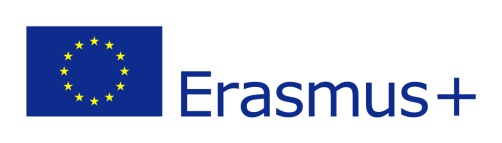 Zajednički master programi
u okviru programa Erazmus+
Zajednički master programi (Joint Master Degrees – JMD)
JMD su prestižni master studijski programi od 60, 90 ili 120 ECTS koje izvodi međunarodni konzorcijum uz eventualno učešće drugih akademskih ili neakademskih partnera koji posjeduju odgovarajući nivo stručnosti na polju koje pokriva zajednički program
Doprinose ostvarivanju Strategije Evropa 2020 i Strateškog okvira za obrazovanje i obuke (ET 2020)
Usmjerenost na zapošljivost studenata
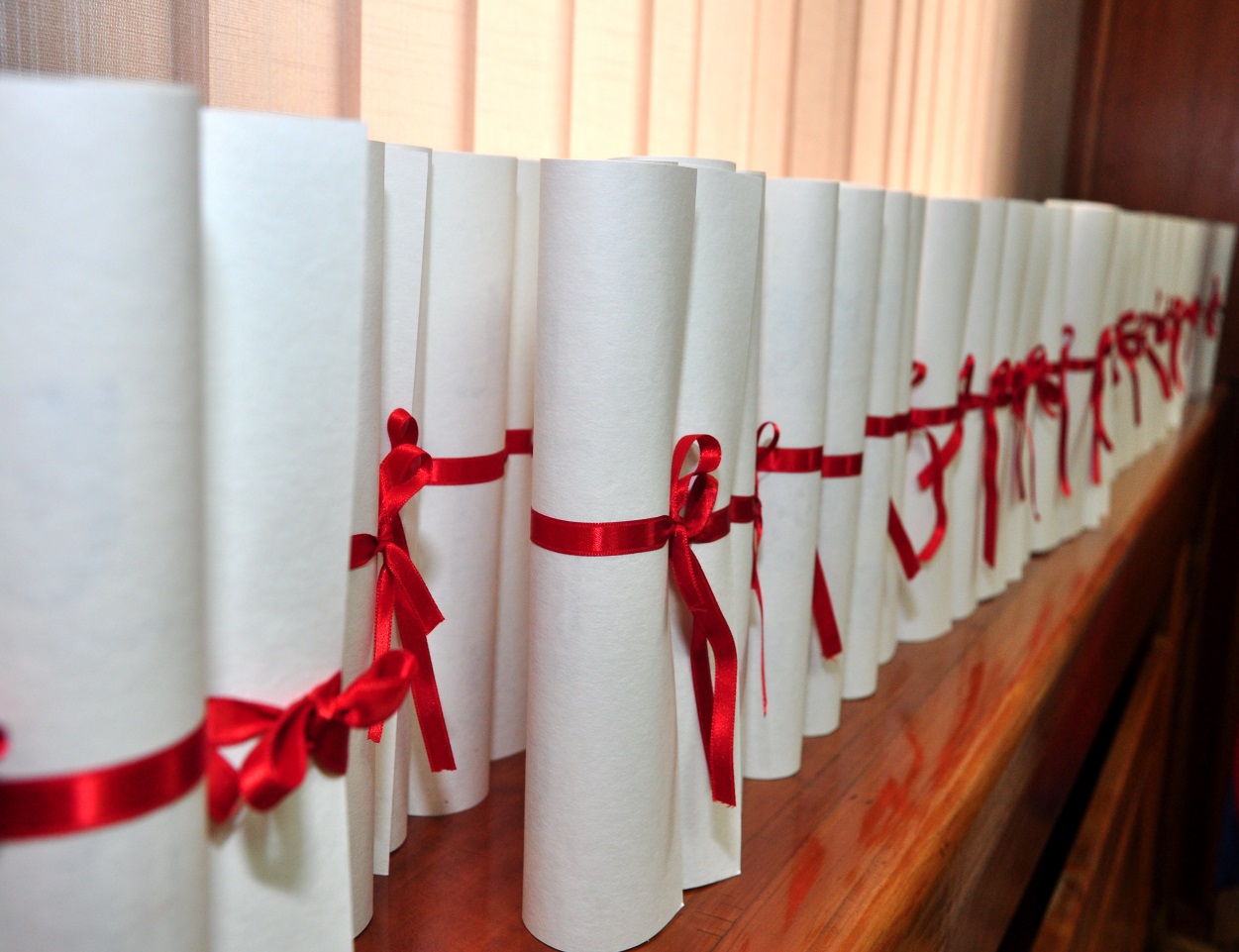 Zajedničke master programe:
razvijaju i sprovode univerziteti iz najmanje tri različite programske zemlje i, po potrebi, iz partnerskih zemalja
karakteriše obavezan period studiranja u bar dvije različite programske zemlje 
prati dodjeljivanje priznatih zajedničkih ili višestrukih diploma
Finansijska podrška biće dodeljena za:
upravljanje konzorcijumom i sprovođenje Zajedničkog master programa za najmanje 3 uzastupna upisa studenata
pokrivanje troškova za gostujuće predavače koji doprinose sprovođenju JMD i postizanju odgovarajućeg nivoa kvaliteta 
veliki broj studentskih stipendija za najbolje kandidate širom svijeta
Nosilac studentske stipendije će:
dobiti pun iznos stipendije koja pokriva školarinu, putovanja i troškove života 
imati pokriveno zdravstveno osiguranje i osiguranje u slučaju nesreće 
studirati (raditi istraživanje/biće na praksi) u bar dvije različite programske zemlje u okviru JMD konzorcijuma
biće mu dodijeljena priznata zajednička ili višestruka diploma (čiji je sastavni dio dodatak zajedničkoj diplomi) po uspješnom okončanju master studija 
imati mogućnost da se priključi Asocijaciji studenata i alumnista programa Erazmus+
Koraci koji slijede
Osnovni principi u vezi sa Zajedničkim master programima
Samo će izuzetni zajednički studijski programi biti odabrani i finansirani

Dodjeljivaće se puni iznosi stipendija za najbolje kandidate širom svijeta, pri čemu će namanje 75% sredstava biti namijenjeno studentima iz partnerskih zemalja
Novi elementi
Predviđen veći budžet za naredni sedmogodišnji period 
Veći iznosi stipendija koje se sastoje iz: 
   - troškova studija (školarina, osiguranja i ostalih obaveznih troškova),
   - troškova putovanja i troškova preseljenja, 
   - mjesečne naknade tokom čitavog trajanja master studija  

Izdavanje zajedničkih diploma se preporučuje, ali nije obavezno (i dalje postoji mogućnost izdavanja duplih ili višestrukih diploma)

Mogućnost finansiranja dodatna tri upisa studenata na osnovu procedure procjene kvaliteta
Institucionalno učešće
Podnosilac prijave mora da bude institucija uspostavljena u programskoj zemlji; ona podnosi prijavu ispred JMD konzorcijuma 
Minimum konzorcijuma čine najmanje 3 ustanove visokog obrazovanja kao punopravni partneri iz najmanje 3 različite programske zemlje 
Pridruženi partneri (opciono): indirektno doprinose sprovođenju određenih aktivnosti, kao što su diseminacija, transfer znanja i vještina, dopunski kursevi ili mogućnosti za praktičan rad. Sa aspekta ugovorno regulisanog upravljanja projektom, ne smatraju se dijelom JMD konzorcijuma.
Kriterijumi za ocjenjivanje
Relevantnost projekta 					(maksimalno 30 poena)
Kvalitet dizajna projekta i njegove implementacije 	(maksimalno 30 poena)
Kvalitet projektnog tima i planirane saradnje 		(maksimalno 20 poena)
Uticaj projekta i diseminacija 				(maksimalno 20 poena)



Da bi projekti bili uzeti u razmatranje, aplikacije moraju da ispune sljedeće uslove:
Ukupno 70 poena (75%, odnosno 22,5 poena maksimalno dodijeljenih poena za relevantnost i 60% maksimalno dodijeljenih za svaki od preostalih kriterijuma
Sprovođenje JMD
Konzorcijumski ugovor – institucionalna posvećenost svih organizacija 
Trajanje projekta: 1 pripremna godina + 3 upisa (maksimalno 5 godina)
EU grant varira između 2 i 3 miliona EUR: 
sredstva za upravljanja projektom u okviru konzorcijuma (uključujući troškove za gostujuće predavače; bar 4 pozvana stručnjaka po jednom upisu)

definisani broj studentskih stipendija za tri upisa (13-20 po upisu)
tačan broj individualnih stipendija će varirati u skladu sa:
trajanjem programa (60, 90 ili 120 ECTS)
mjestom boravka studenta 
troškovima studija
Korisni linkovi
JMD
http://eacea.ec.europa.eu/new-call_en.php
 prijave se podnose tako što se popunjavaju eForm i dodaci
Registrujte organizaciju na portalu za učesnike i koristite dodijeljeni kod (Participant Identification Code - PIC)
Kreirajte elektronsku aplikaciju pozivajući se na dobijeni PIC
Popunite eForm
Prikačite popunjene verzije dodatnih dokumenata uz eForm
Podnesite eForm on-line
Tekući Erasmus Mundus master programi (EMMCs)
http://eacea.ec.europa.eu/erasmus_mundus/results_compendia/selected_projects_action_1_master_courses_en.php
Najbolji primeri zajedničkih programa
http://eacea.ec.europa.eu/erasmus_mundus/tools/good_practices_en.php
www.tempusmontenegro.ac.me
www.eacea.ec.europa.eu